HTML basics
http://www.w3schools.com/
HTML: Hyper Text Markup Language
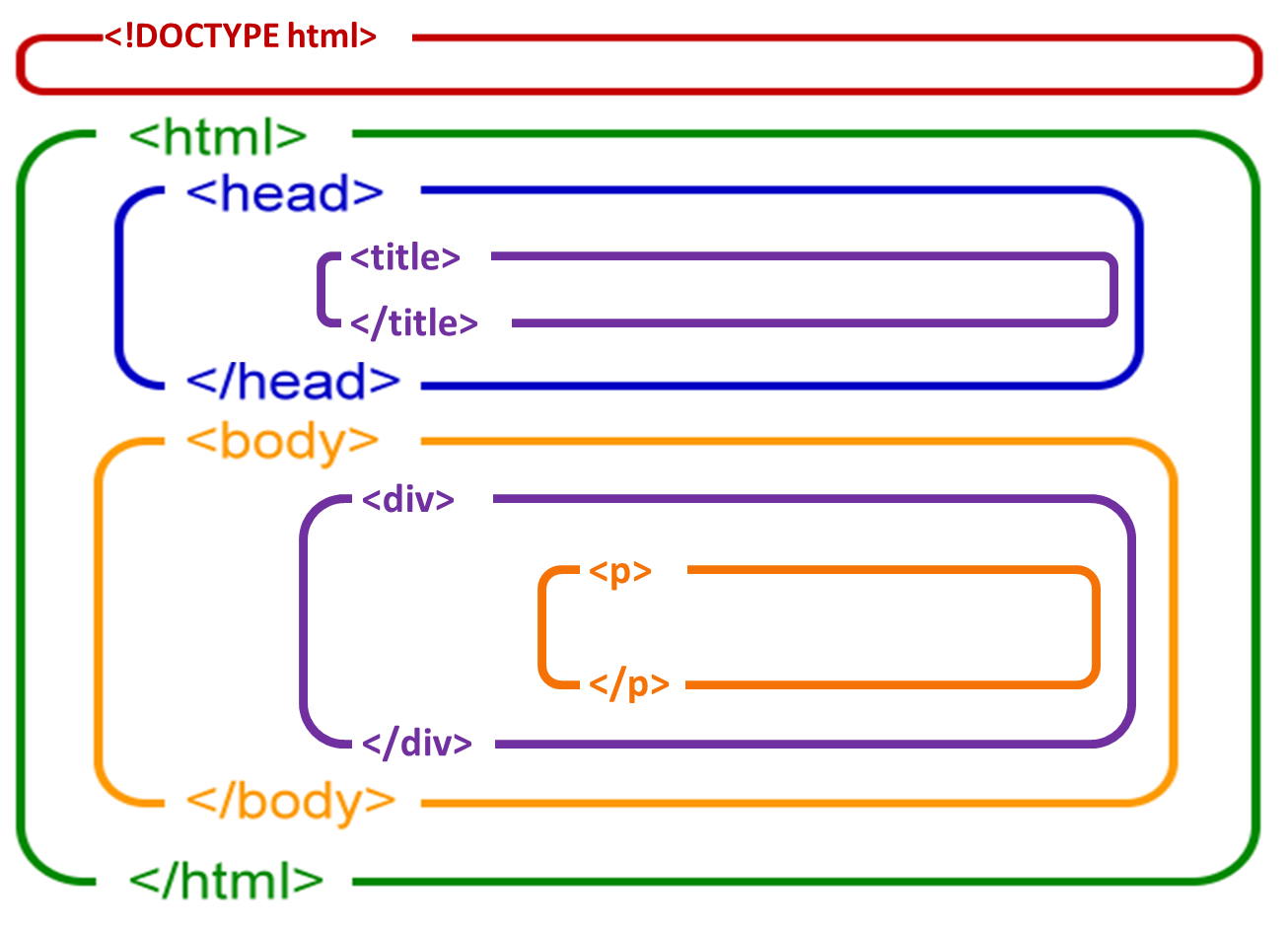 Think of HTML Tags as Fancy Parentheses
X =   (   (   (  5+5  )   )   (  (  ( 2+8 )  ( 7+3 )   )  )  )
X =   (   (   (  5+5  )   )   (  (  ( 2+8 )  ( 7+3 )   )  )  )
5+5
7+3
2+8
</div>
<p>
<title>
</body>
</html>
<!DOCTYPE html>
<html>
</p>
<head>
</p>
</title>
<p>
<div>
</head>
<body>
<!DOCTYPE html>
<html>
	<head>
		<title>5+5</title>
	</head>
	<body>
		<div>
			<p>2+8</p>
			<p>7+3</p>
		</div>
	</body>
</html>
<!DOCTYPE html>
<html>
<head>
<title>5+5</title>
</head>
<body>
<div>
<p>2+8</p>
<p>7+3</p>
</div>
</body>
</html>
<!DOCTYPE html>
<html>
<head>
<title>5+5</title>
</head>
<body>
<div>
<p>2+8</p>
<p>7+3</p>
</div>
</body>
</html>
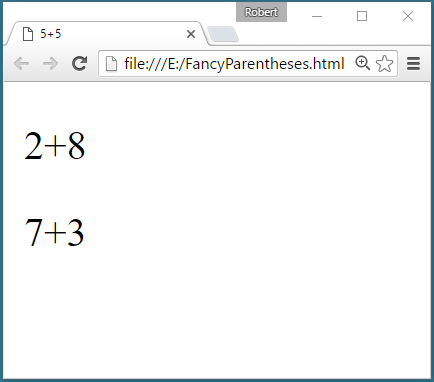 Structure of HTML files
The text between <html> and </html> describes an HTML document
The text between <head> and </head> provides information about the document
The text between <title> and </title> appears in the browser tab
The text between <body> and </body> describes the visible page content
HTML tags normally come in pairs
The first tag in a pair is the start tag, the second tag is the end tag
The end tag is written like the start tag, but with a slash before the tag name
The start tag is often called the opening tag. The end tag is often called the closing tag.
Commonly used tags
HTML headings are defined with the <h1> to <h6> tags H1 being the largest
HTML paragraphs are defined with the <p> tag
Text font modifiers 
<b> bold </b>  
<u> underline </u>         
<i> italicize </i>
HTML links are defined with the <a> tag: The link's destination is specified in the href attribute.  Attributes are used to provide additional information about HTML elements.
	<a href="http://www.w3schools.com">This is a link</a>
HTML images are defined with the <img> tag.
	The source file (src), alternative text (alt), and size (width and height) are provided 	as attributes:	<img src="w3schools.jpg" alt="W3Schools.com" width="104" height="142">